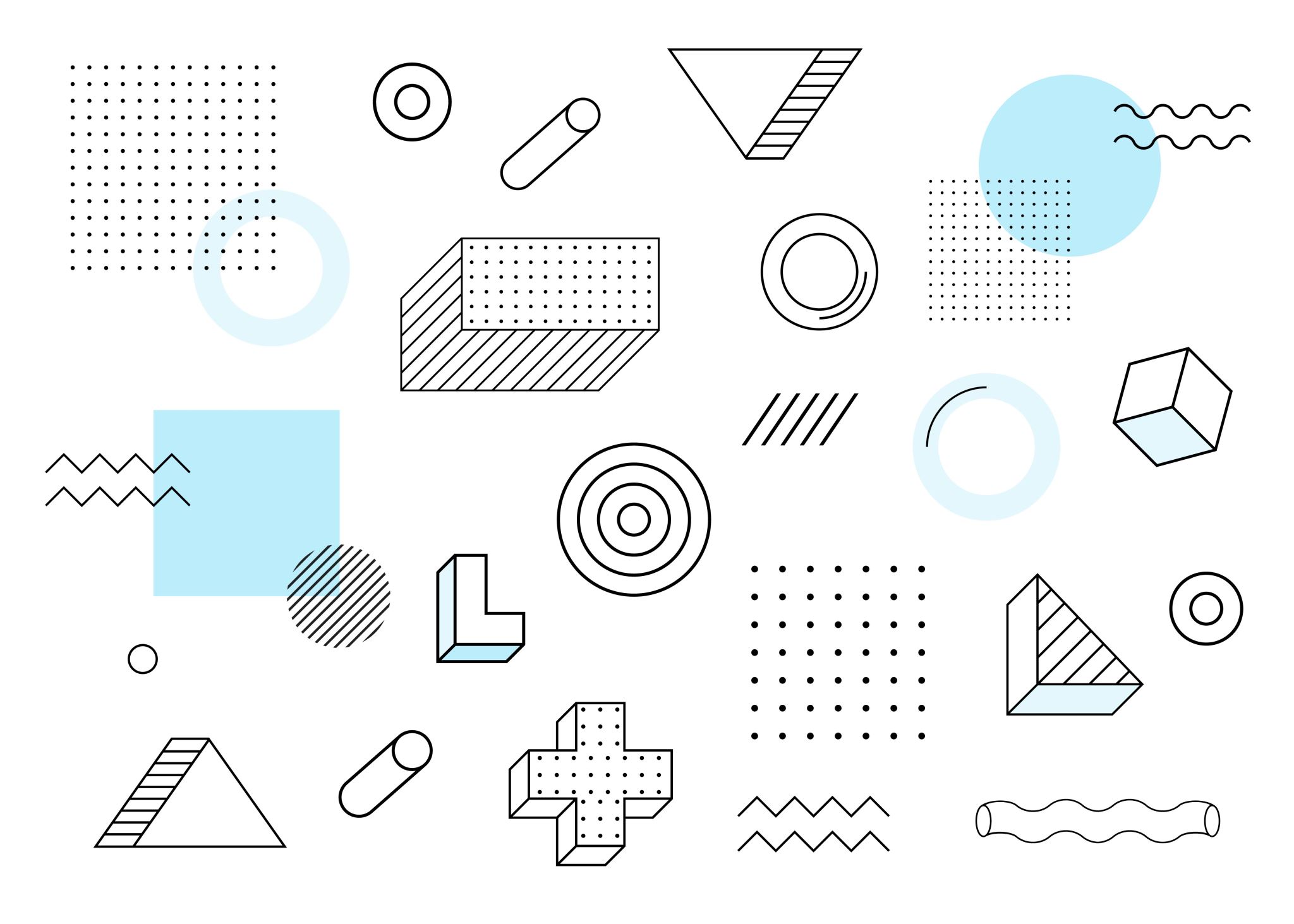 Class
(Creating a style for multiple things)
ID:
Uniquely identifies a tag
Can be a div tag 
That goes around other tags

Useful for styling

What if you want multiple items on your web page to have the same style?
E.g., what if you want a specific style for all text boxes
Or what if you want all words and phrases related to a particular concept to be highlighted?
Class
You can make tags belong to a class
You can make multiple items belong to the same class
Example:
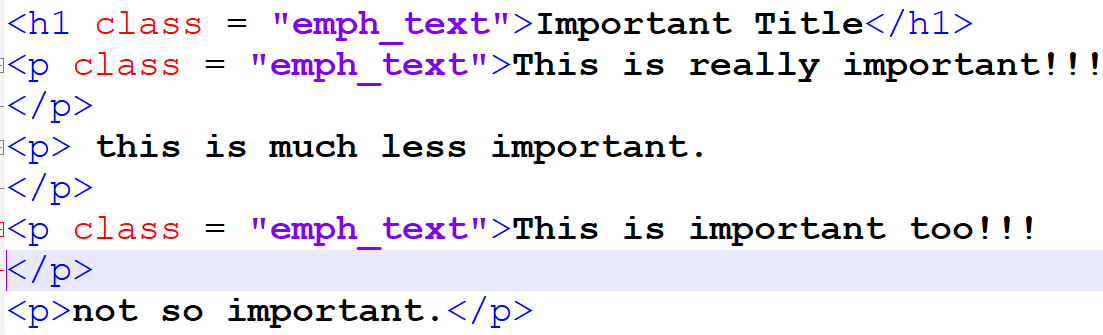 To style a class:
What it looks like in the browser…
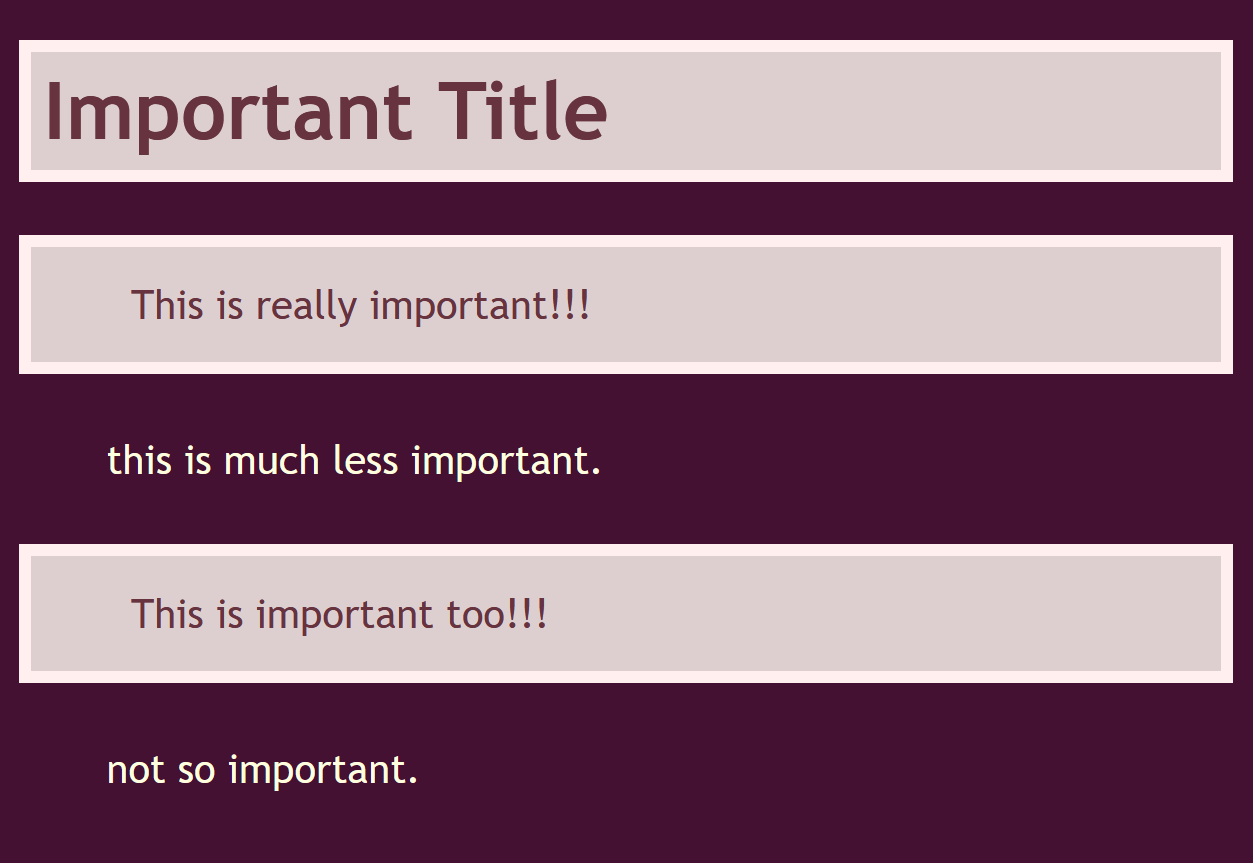 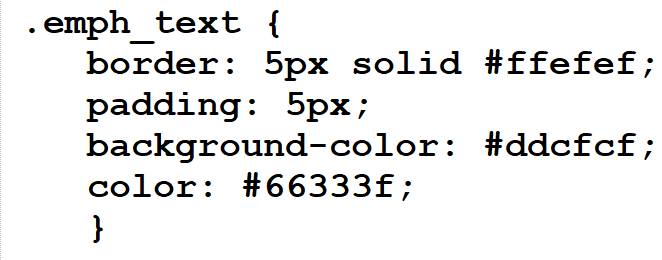 Note the . 
The . indicates that you’re styling a class
You can make anything belong to a class:
Span example:
CSS (styling the class)
HTML (with spans belonging to a class)
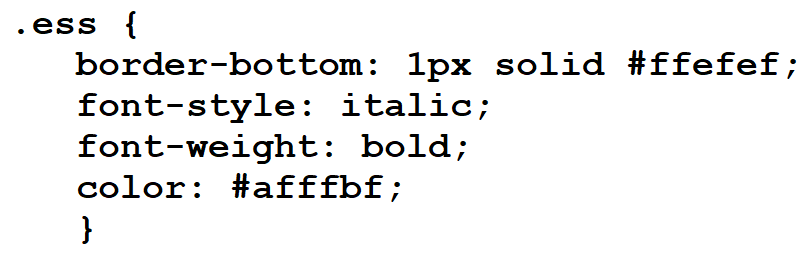 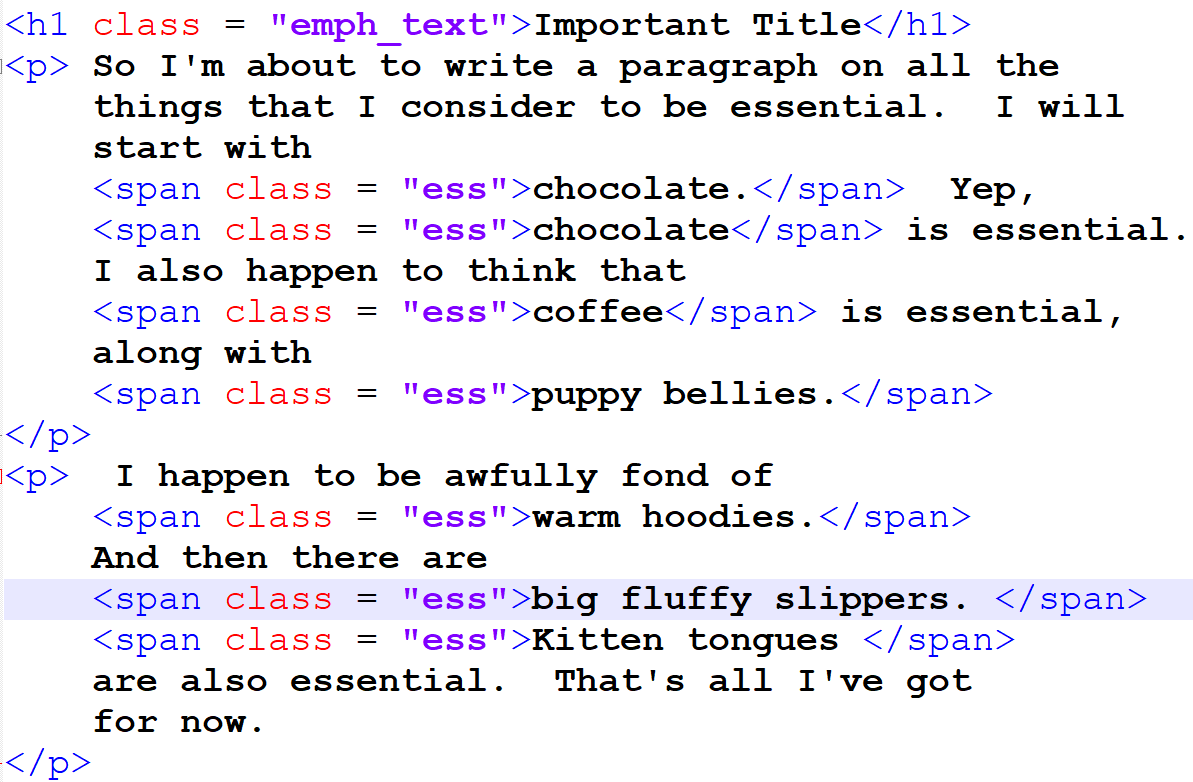 What it looks like in the browser
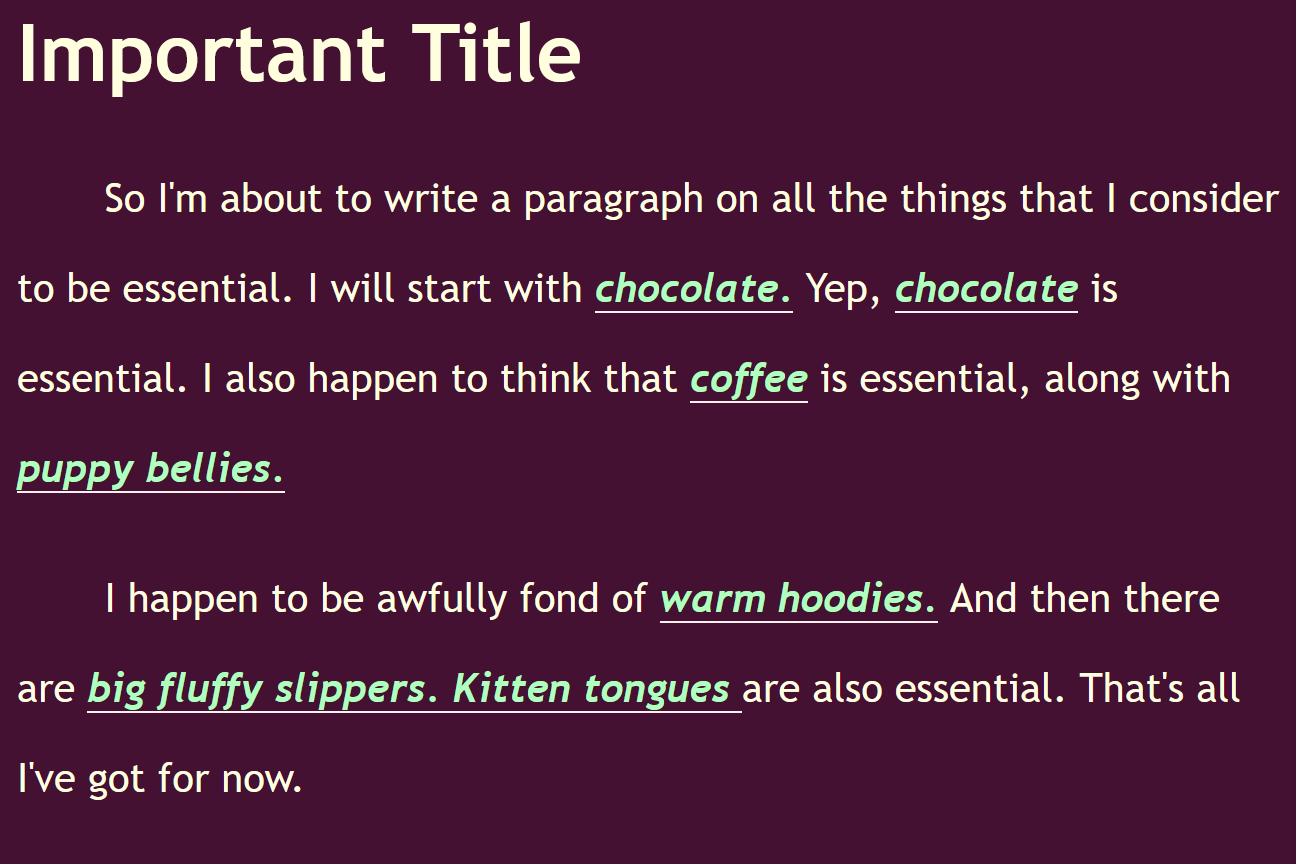 Breaking it all down:
ID
Giving a tag a unique identity
Can be used for styling
Each id must be unique on a web page
Styled with #

Class
Multiple tags can belong to the same class
Styled with .
DIV
Tag that goes around a bunch of other tags
Groups them (usually for styling)
SPAN
Tag that goes inside another tag
Usually for styling